How to Survive KP
Hello!
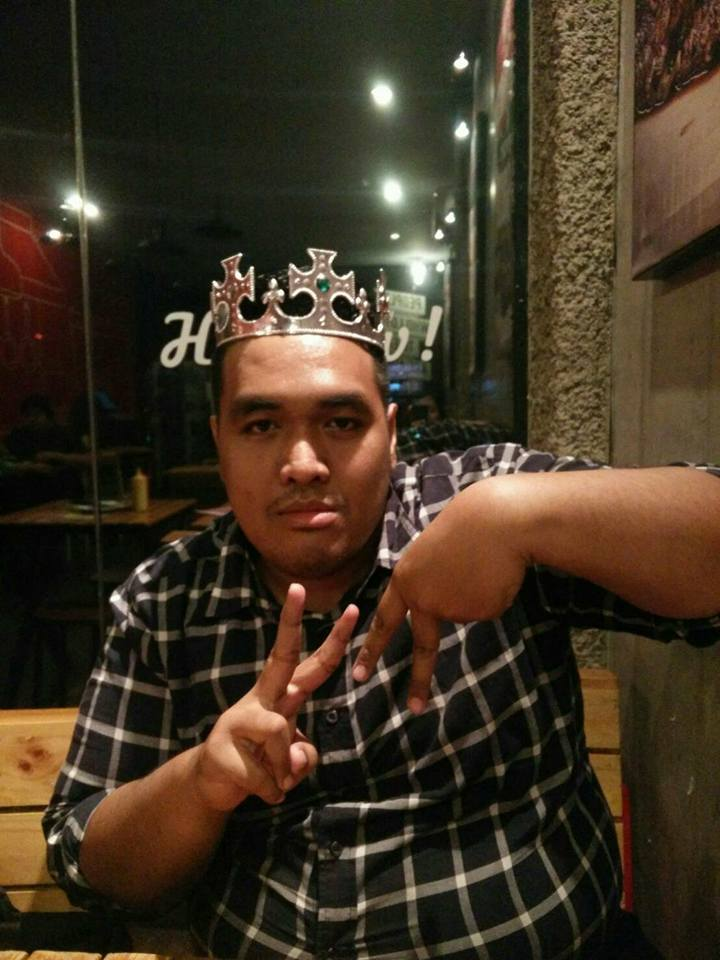 I am Dimas Wahyu Bagasworo
I am here because I want to share my time I spent interning.

You can find me at:
@roflpaladin on Twitter or IG
Rules of thumb on creating a CV
Keep it ONE PAGE, two page max.
Professional picture or no picture. Don’t use selfies or etc
Never ever EVER use a plain bulleting format. Browse the web for an attractive but professional template.
Be REALISTIC about your skills.
Be HONEST about your past experience.
Anything achieve before high school means NOTHING
Rules of thumb on interviewing
Show up 15 minutes before scheduled appointment
Dress professionally while being attractive
Chew peppermint gum
PERFUME AND DEODORANT
Profesionally styled hair
Keep eye contact with the interviewer, be HONEST when answering
Ask questions (take notes on what to ask)
How did I get here?
1st

I wanted to work in a leisez-faire environment with an autonomous working environment or a psychological clinic.
2nd

Initially, I applied to many companies:
Tokopedia
Google
PwC
Bain & Company
Ernst&Young
Experd
Traveloka
Etc (20+ more)
3rd

Of course I failed to get into those companies (to be fair, Bain & Company did want me).
Expectations
No pay
Leisez-faire envinronment
Work what you wanna work on
No hierarchy
Surrounded by brilliant minds in psychology
Intellectual conversations
Cool discussions
What kind of work you do there?
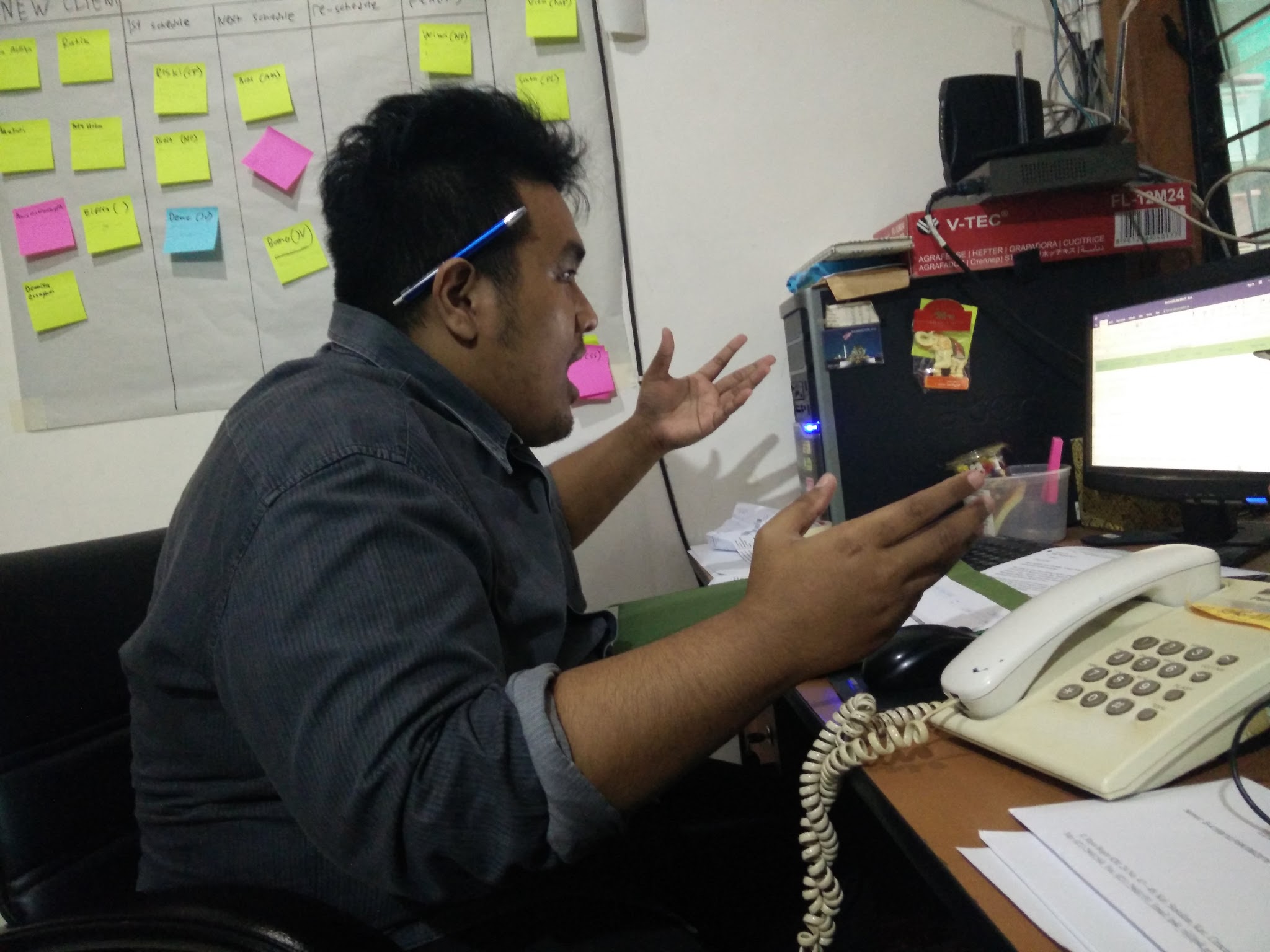 Pendataan klien (dan panik)
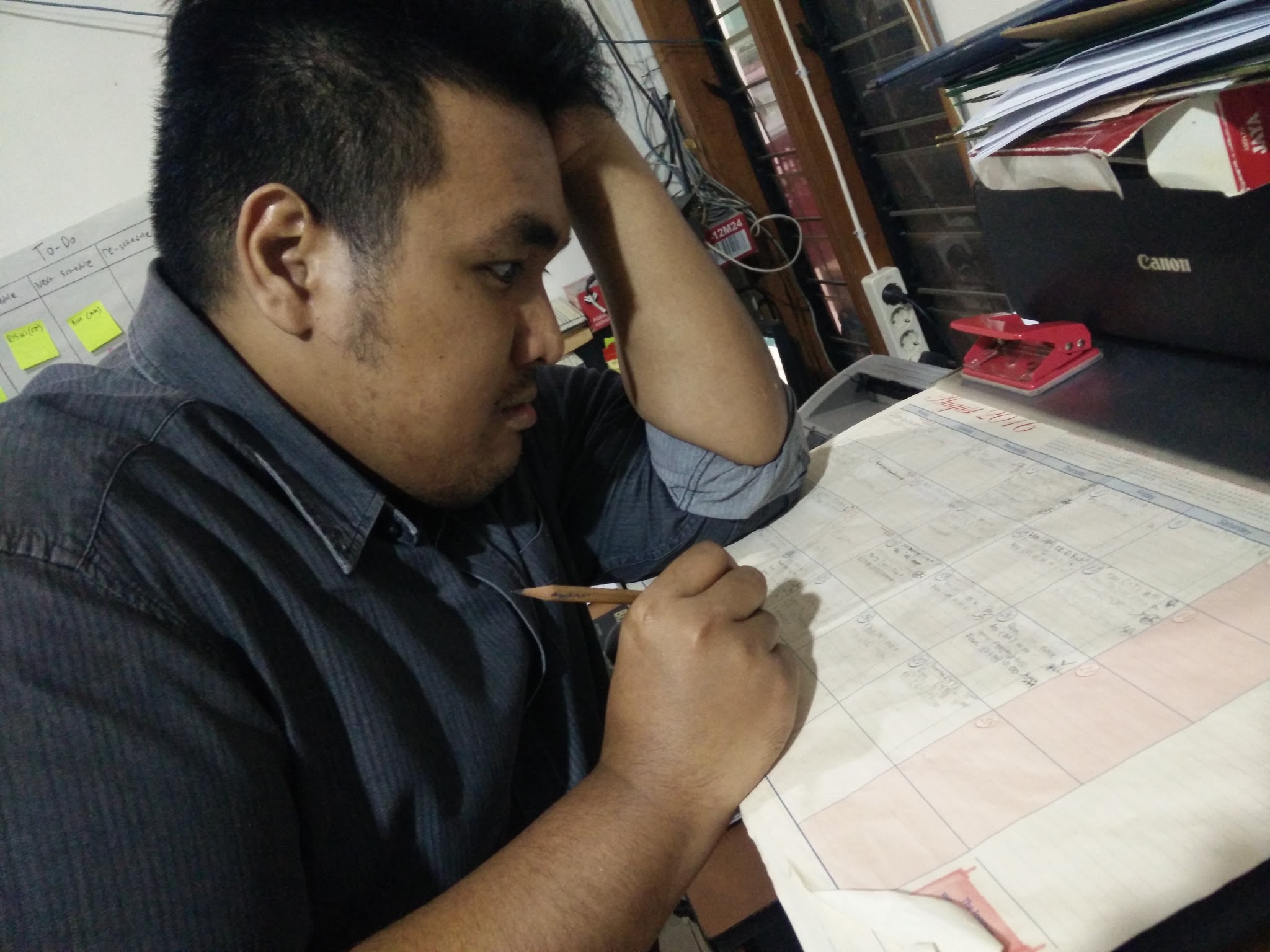 Pendaftaran jadwal konseling (dan panik)
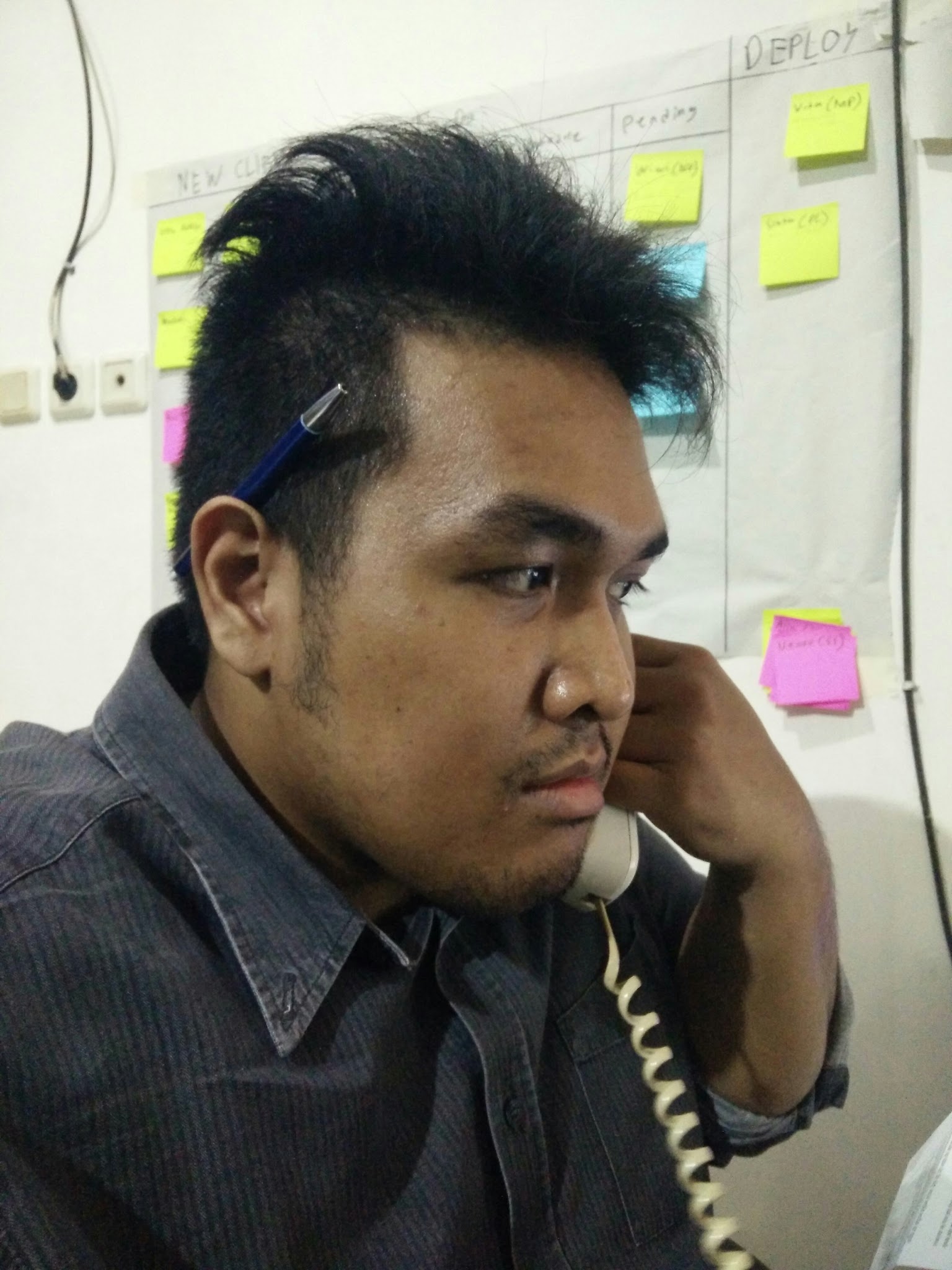 Telfon klien dan psikolog
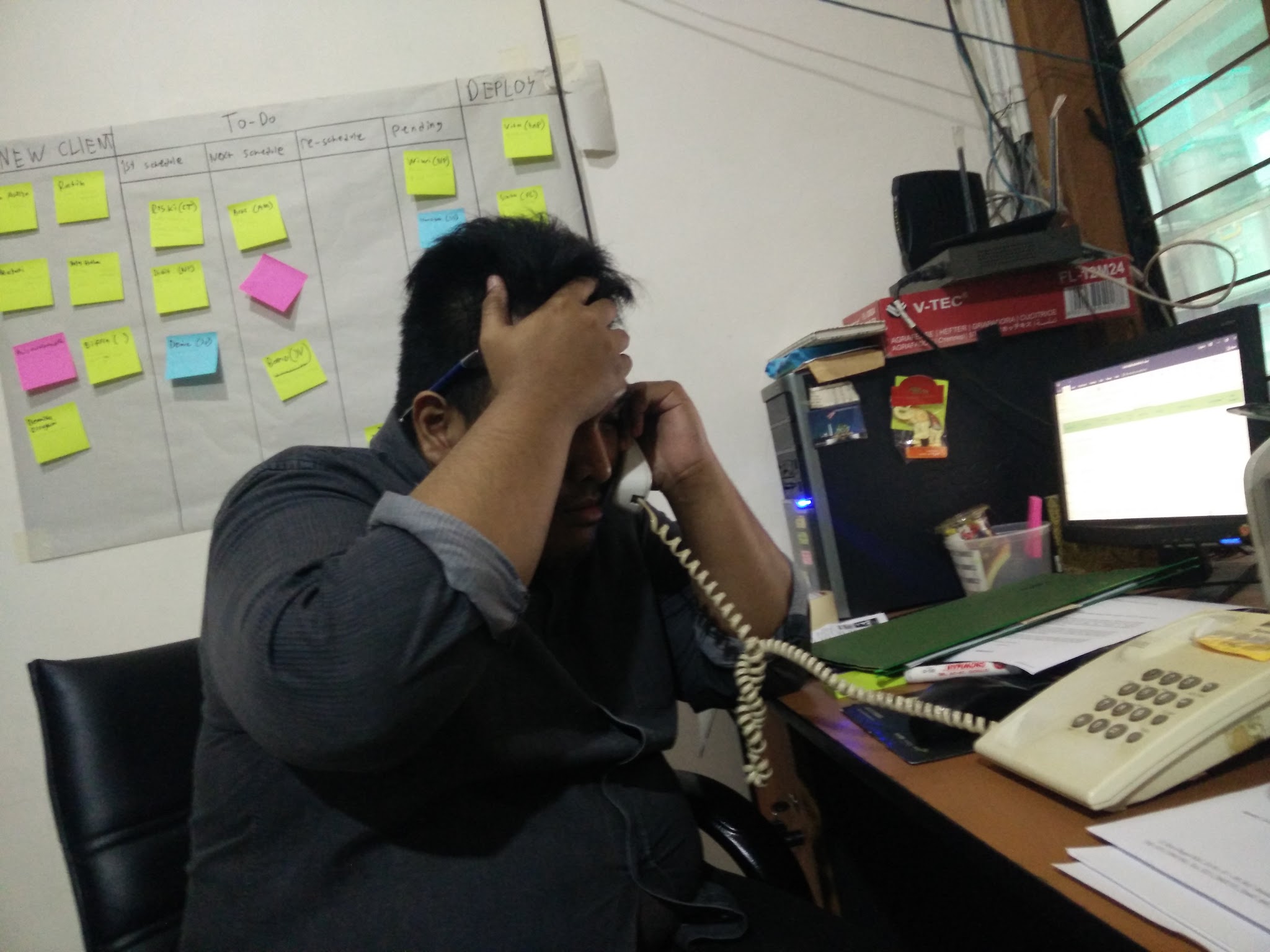 Salah penjadwalan
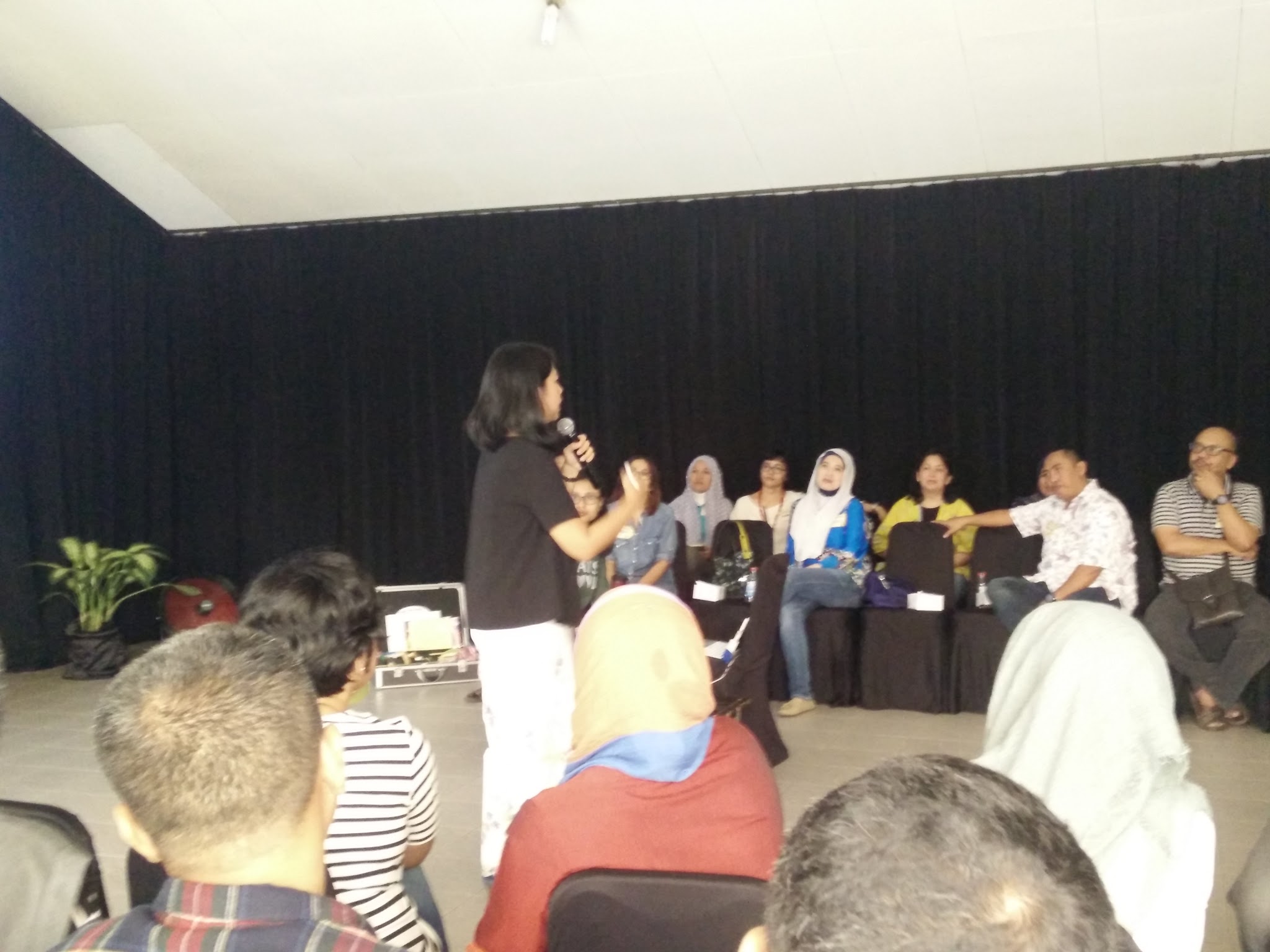 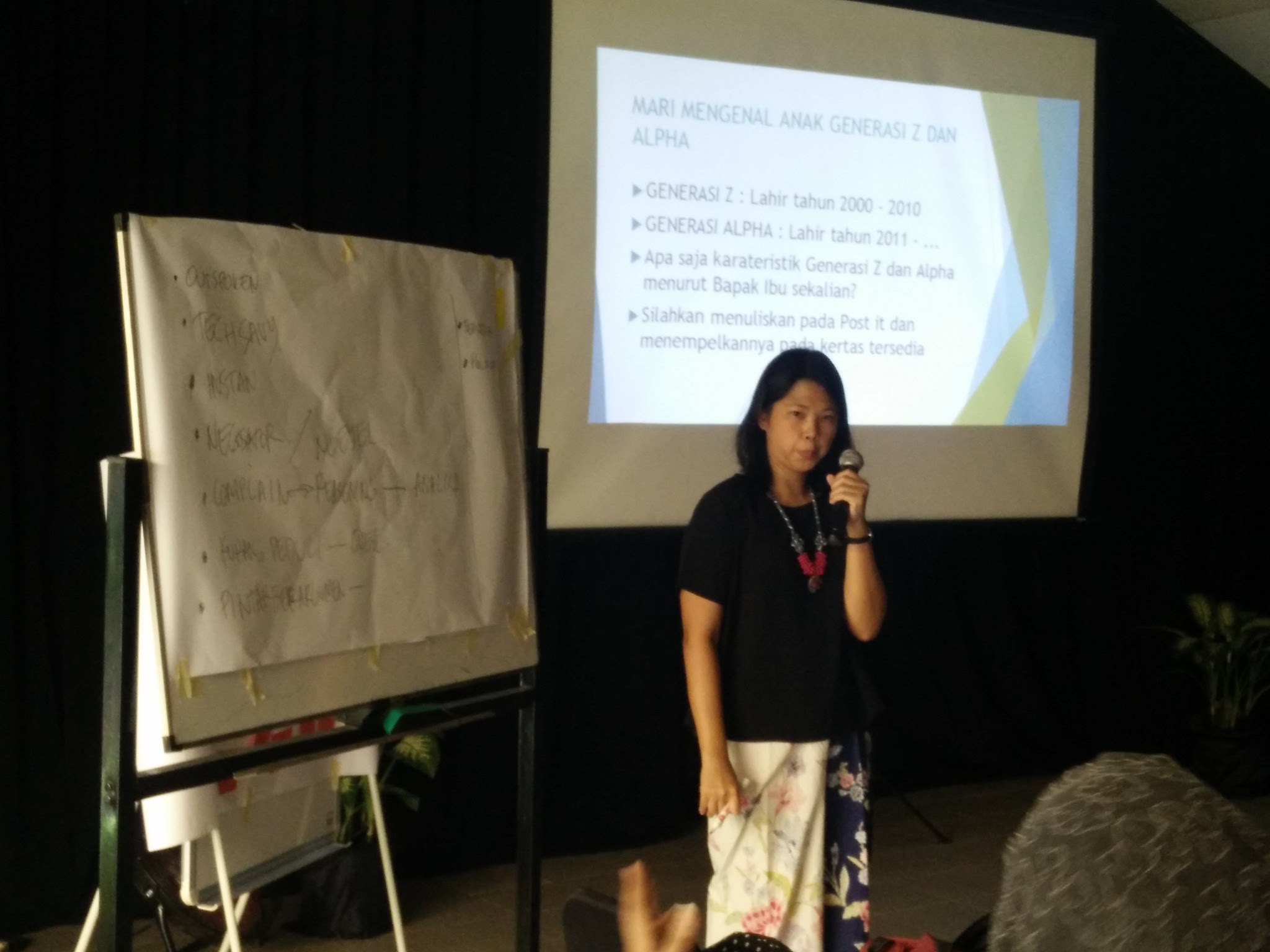 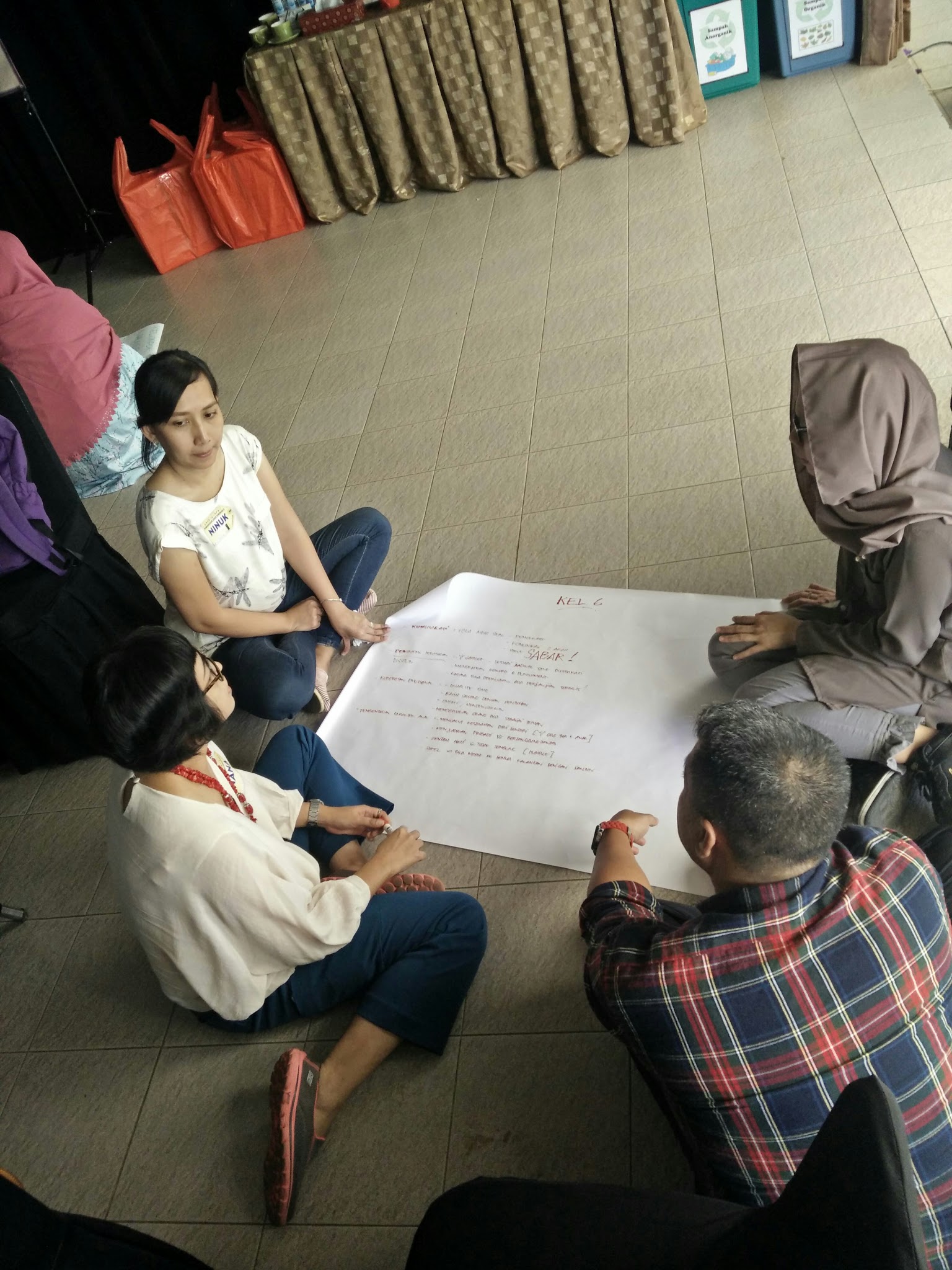 Workshop Generasi Z
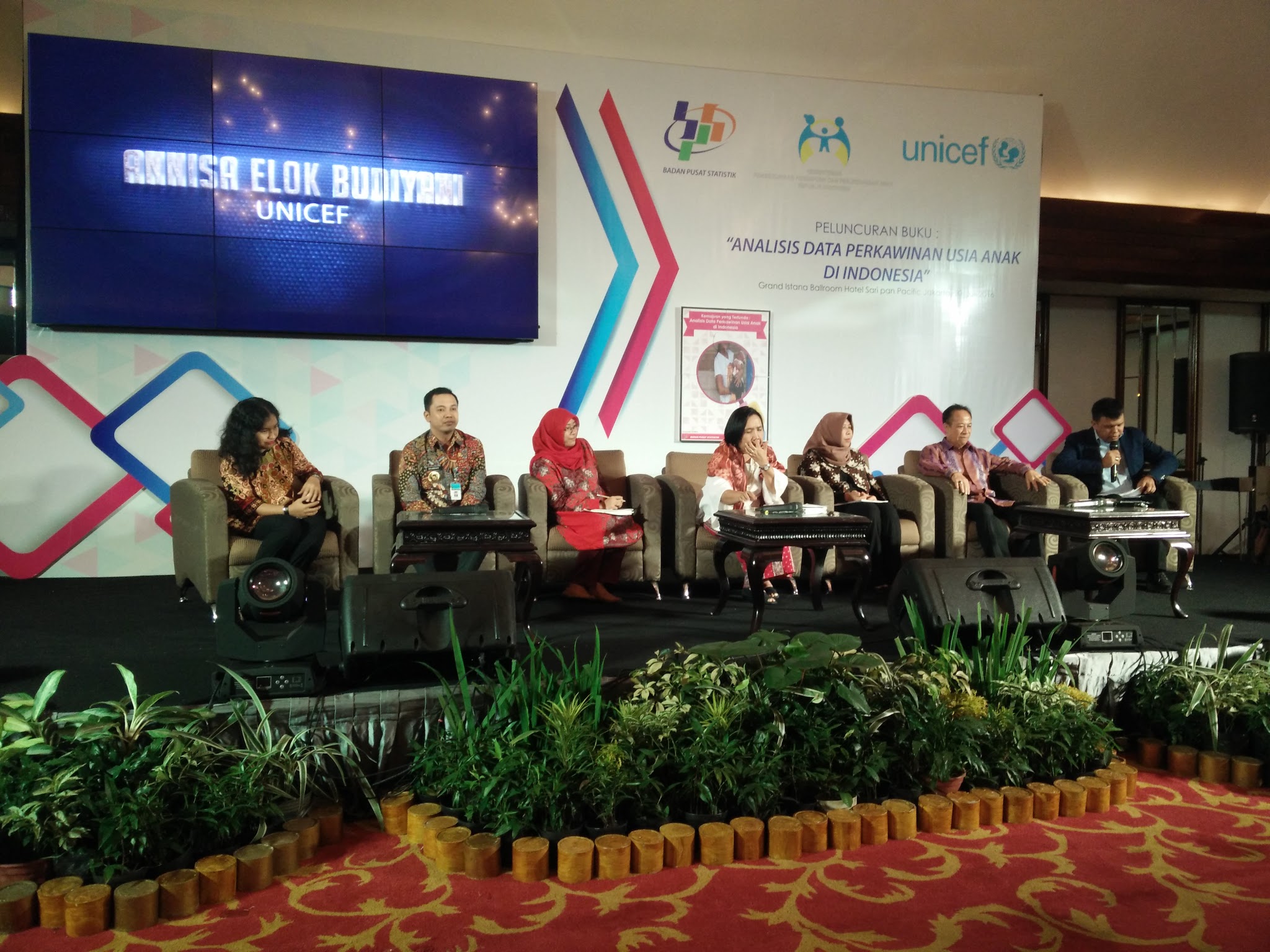 Launching Buku dari BPS
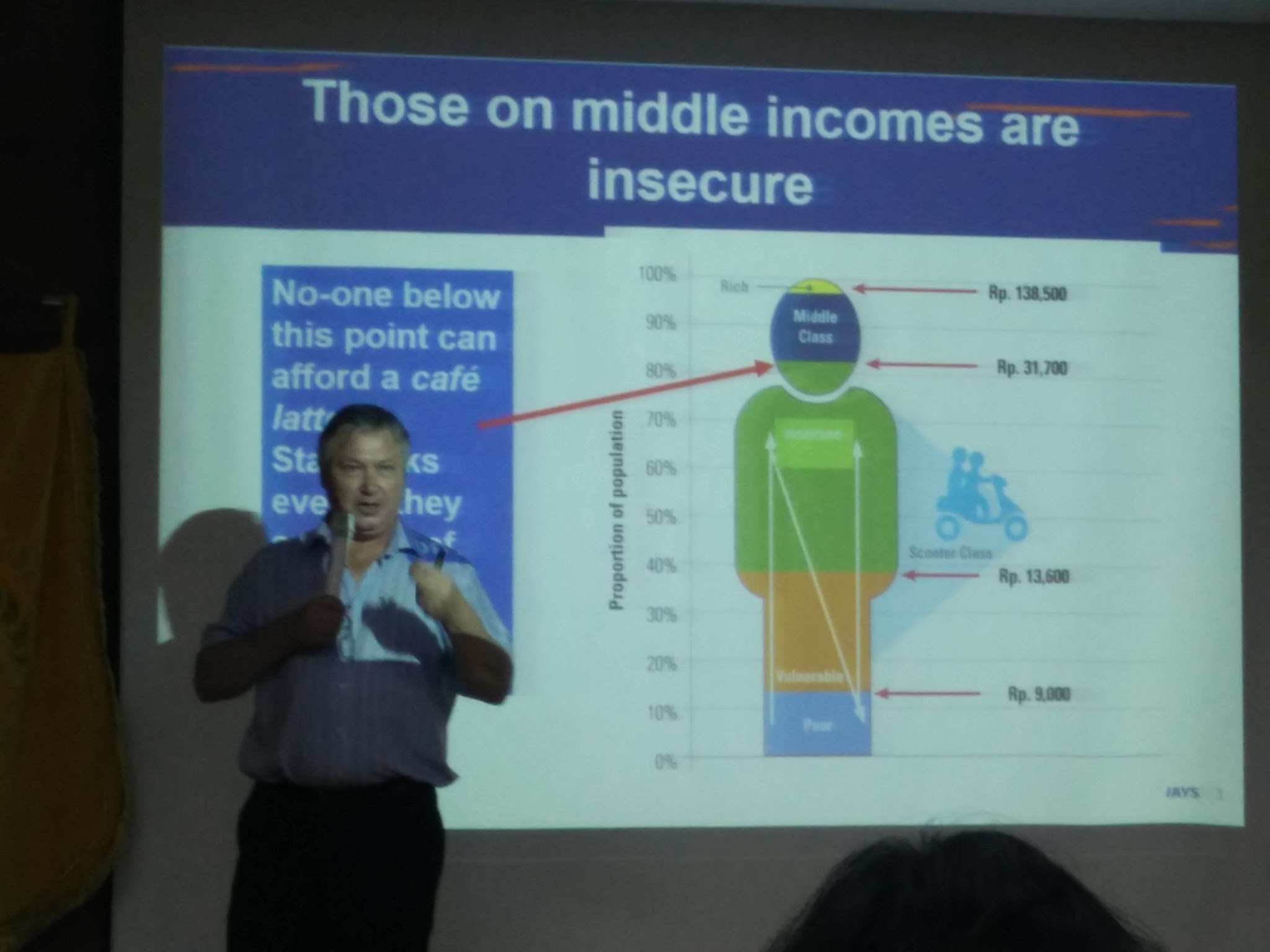 Acara Puskapa
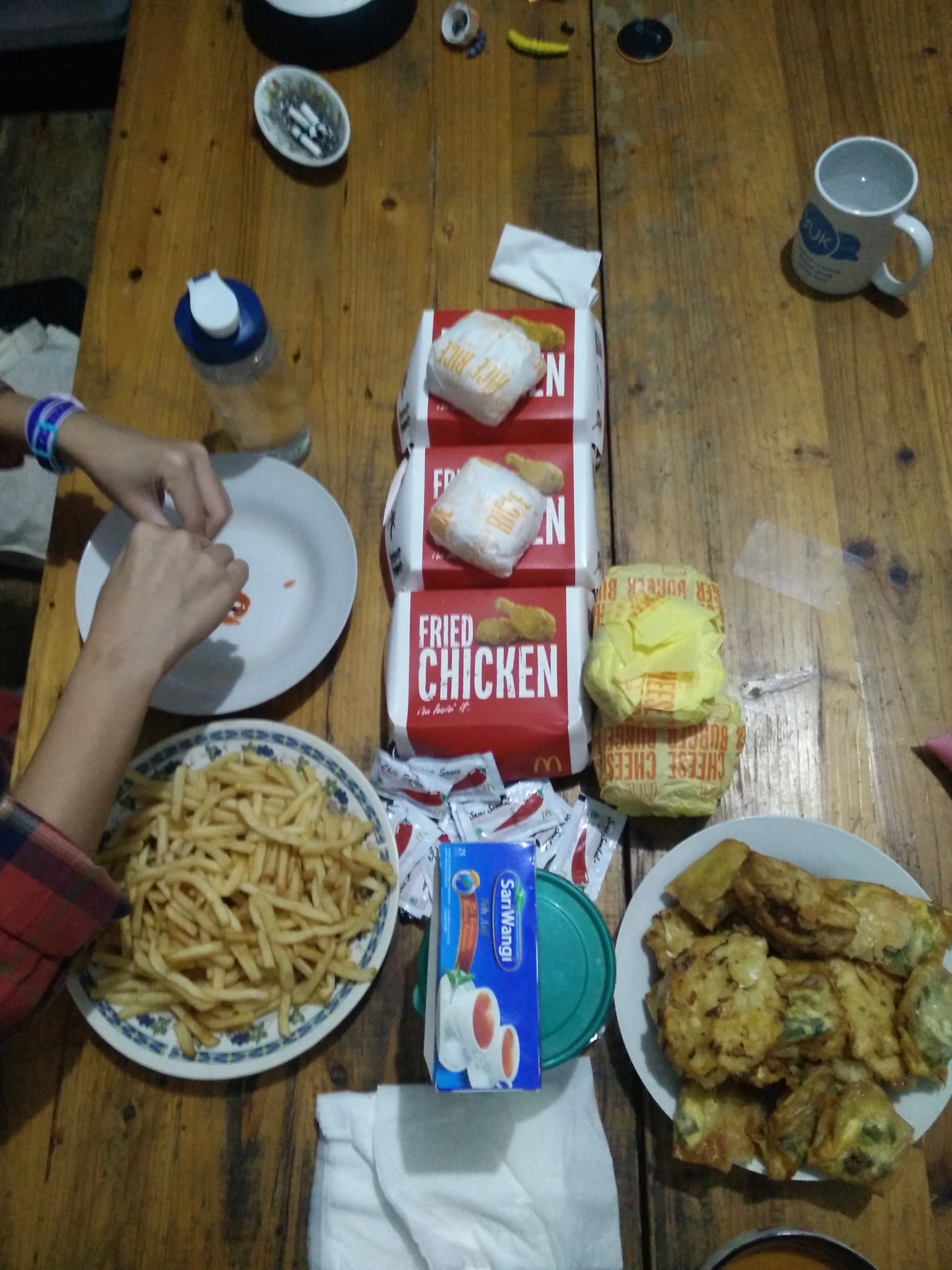 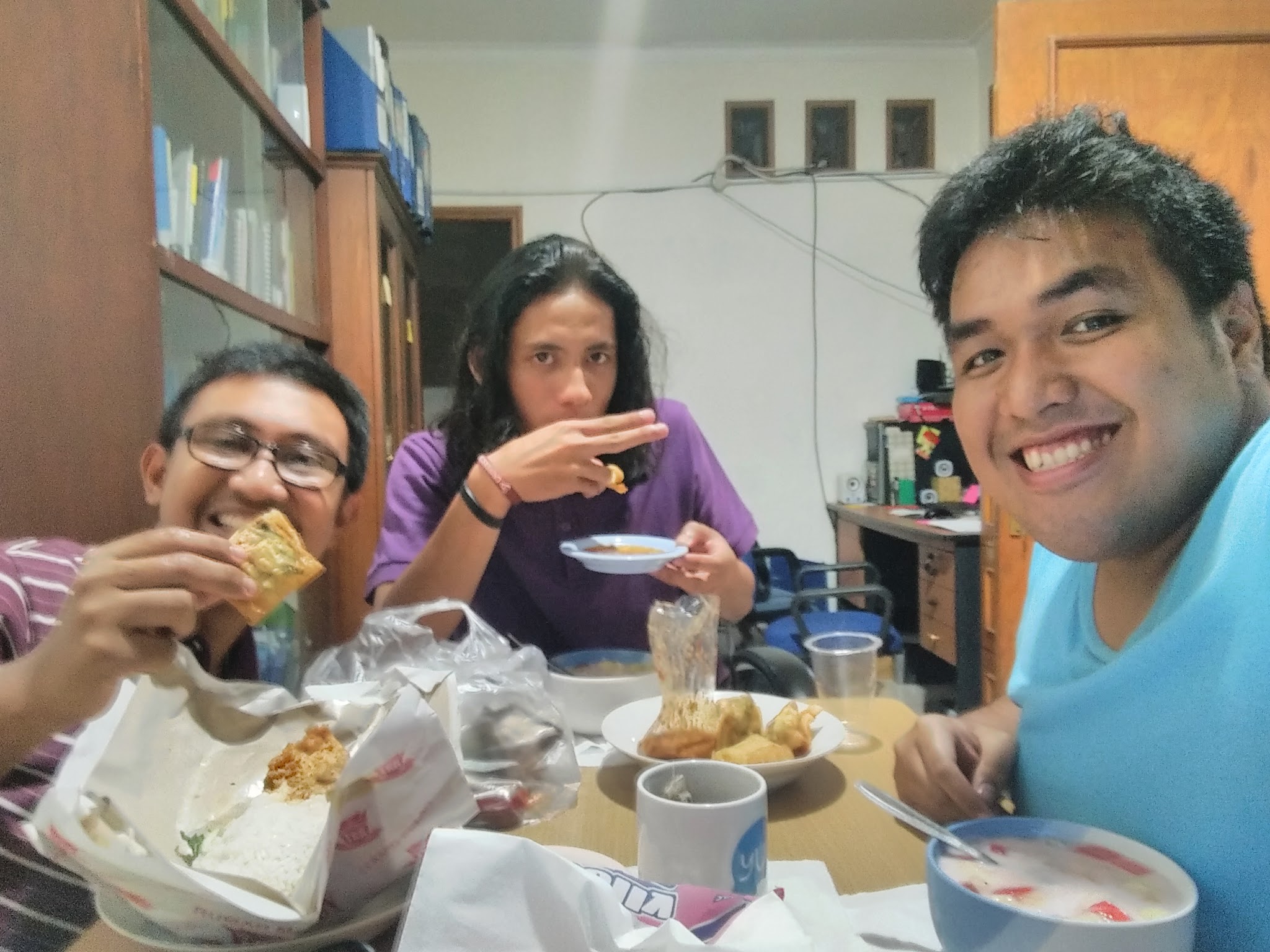 Makan
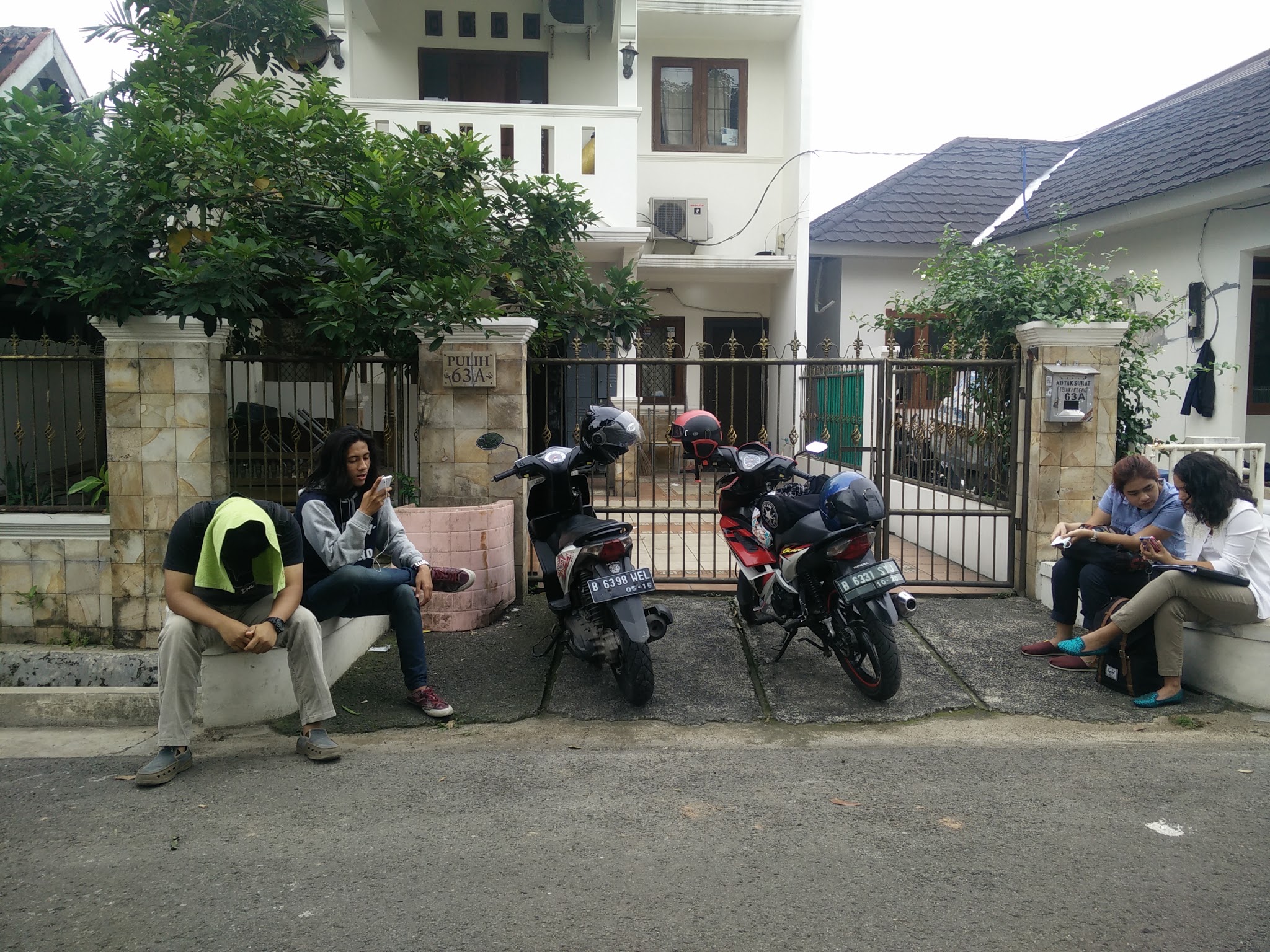 Kekunci
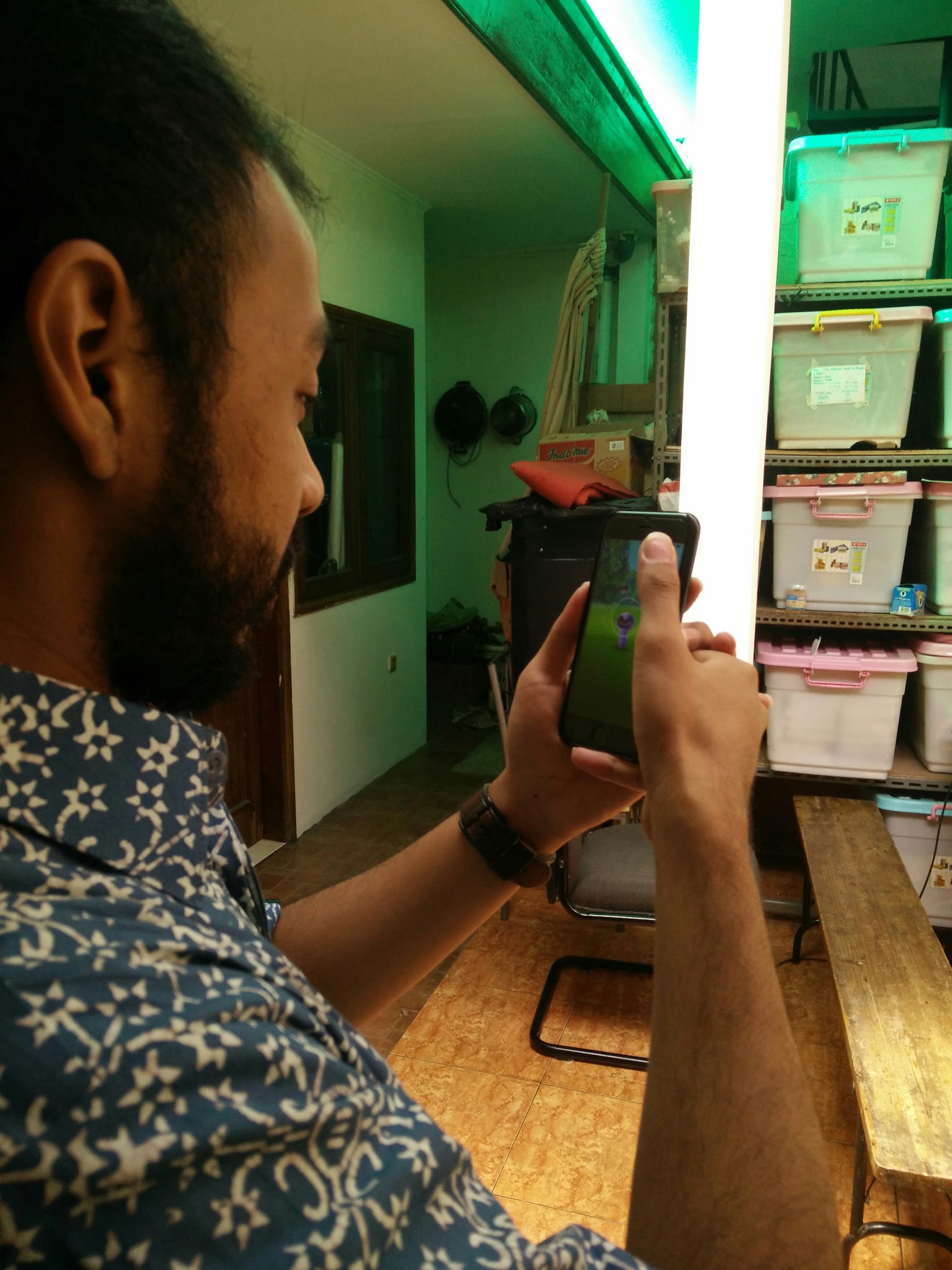 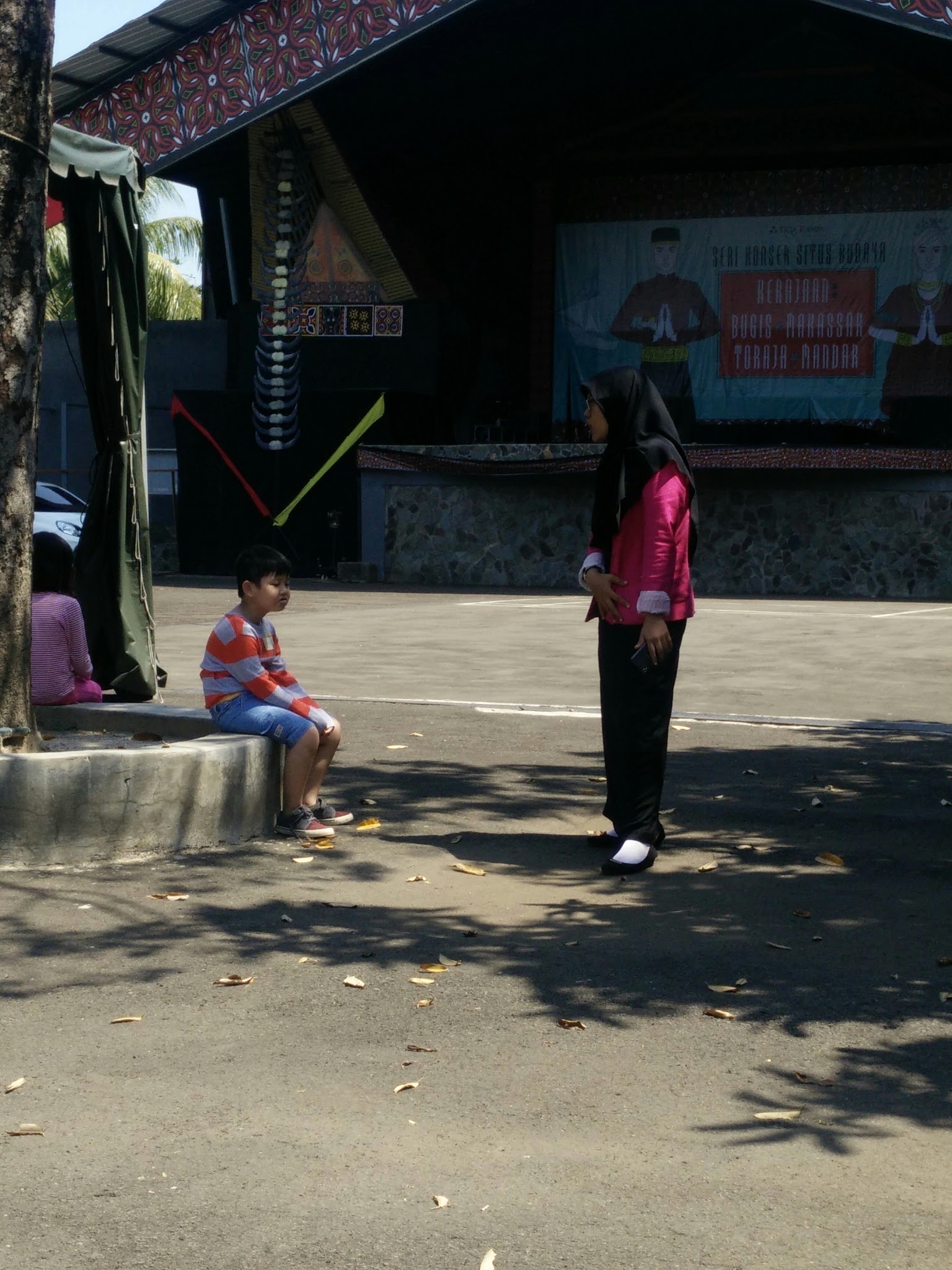 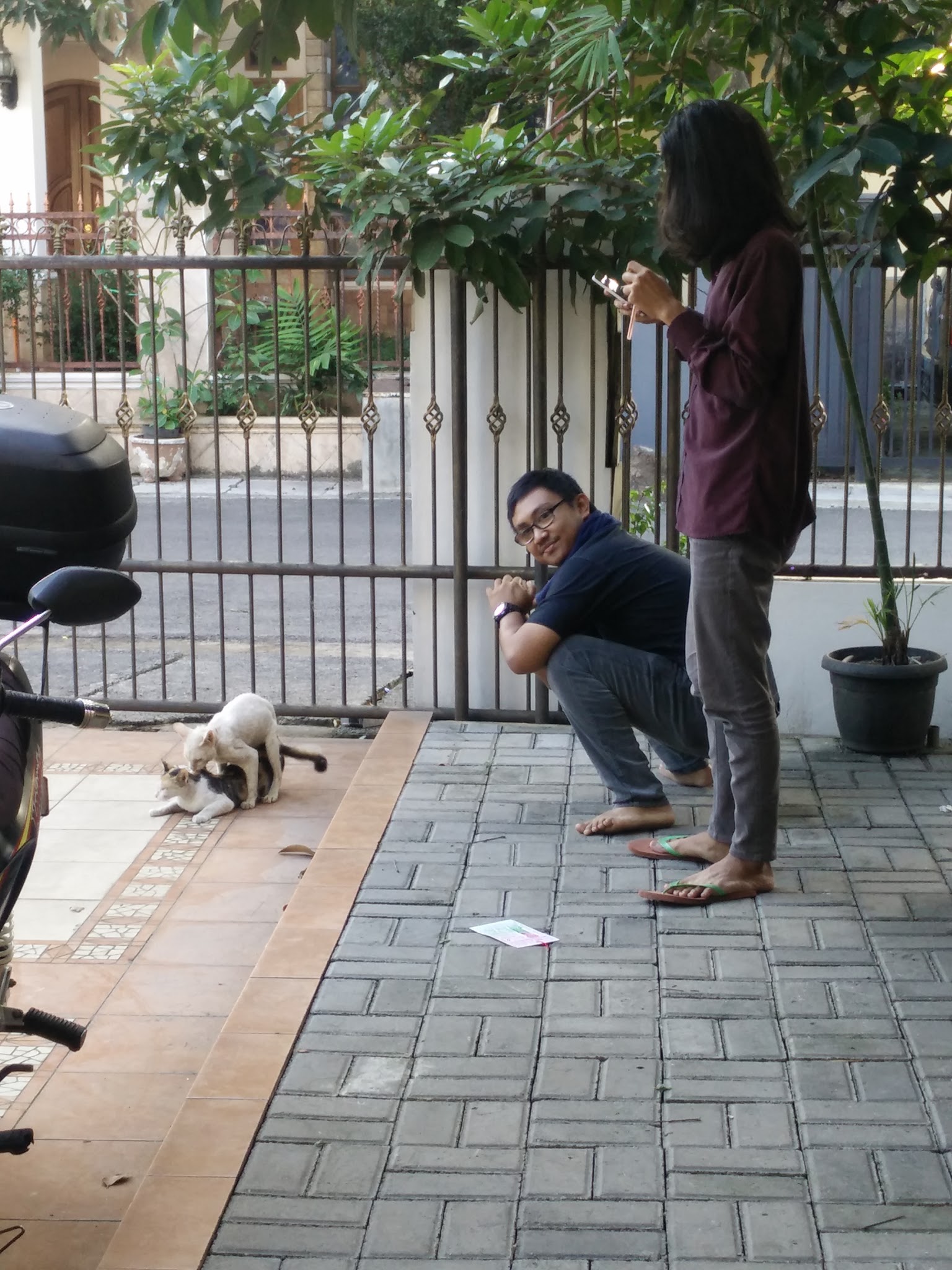 Hal-hal lain
Is it worth it?
HELL YES
What did I get?
No pay
All the expectations are fulfilled
Framework of the law concerning abusive relationships and sexual abuse
A mental picture of a psychologist day job
Networking
Friendship
Fun
That’s it?
Rules of thumb on composing laporan KP
Do it on your spare time
Keep track of your work
Sharpen your MS Word skills
Don’t cram it on the last hour
Communicate with your advisor regularly
Revise at least one time every week
BE SMART WHEN SPENDING MONEY ON PRINT SHOPS
ALWAYS MAKE A BACKUP (Physical and Cloud)
Rules of thumb on sidang KP
Simulate 1 – 2 month before
Practice on funneling your main idea
Focus on the big picture
Dress properly or professionally
Pray to God
Rules of thumb laporan KP revision
Schedule your work
 Schedule revision sessions with your examiner with proper etiquette
 ALWAYS KEEP A BACKUP
 Be wise when printing
 Don’t cram it on the last hours
THANKS!
Any questions?
You can find me at:
@roflpaladin
dimas.wahyu@student.upj.ac.id